305. Hermano, Dinos Hoy
Hermano, dinos hoy algo de Jesús,
Dinos otra vez la historia de su amor,
Decláranos la fe, gozo y gratitud,
Dinos otra vez la historia de su amor;
¿Sigues todavía cerca del Señor?
¿Arde tu alma del primer fervor?
¿Está tu copa llena de bendición?
Dinos otra vez la historia de su amor.

Coro:
Dinos otra vez la historia
Del amor del Salvador;
Tan bendita y grata historia
Nos hará cantar su gloria;
Dinos otra vez la historia de su amor.
2. Al escuchar tu voz que habla del Señor;
Dinos otra vez la historia de su amor;
Tal vez un pecador se convierta a Dios;
Dinos otra vez la historia de su amor.
Muchos tienen sed en su corazón,
En el mundo buscan diversión,
Señálales la fuente de bendición;
Dinos otra vez la historia de su amor.

Coro:
Dinos otra vez la historia
Del amor del Salvador;
Tan bendita y grata historia
Nos hará cantar su gloria;
Dinos otra vez la historia de su amor.
3. La ayuda que te ha dado en la tentación;
Dinos otra vez la historia de su amor;
Las pruebas de tu fe y su compasión;
Dinos otra vez la historia de su amor.
Dinos que Jesús es Amigo fiel,
Es tu Capitán y gran Pastor;
Socorro oportuno has hallado en Él;
Dinos otra vez la historia de su amor.

Coro:
Dinos otra vez la historia
Del amor del Salvador;
Tan bendita y grata historia
Nos hará cantar su gloria;
Dinos otra vez la historia de su amor.
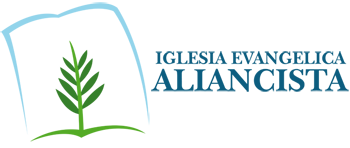